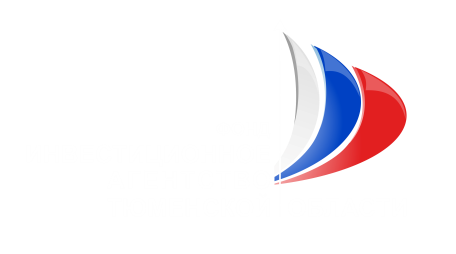 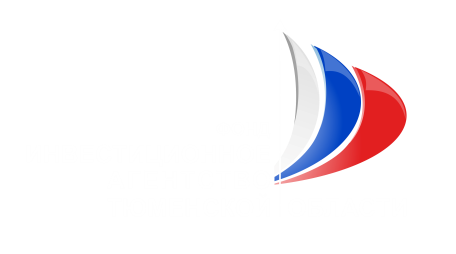 Инвестиционное агентство
Образовано в марте 2013 года с целью создания возможностей для реализации инвестиционных проектов и инициатив. 

Миссия – создание благоприятных условий для эффективной деятельности предпринимательского сообщества.

Инвестиционное агентство ориентировано на создание так называемого «зелёного коридора» для предпринимателей.
«ЗЕЛЕНЫЙ КОРИДОР»
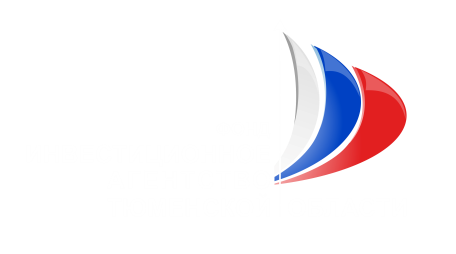 Сопровождение проектов
Инвестиционное агентство сопровождает проекты субъектов малого и среднего предпринимательства, имеющих государственную регистрацию в качестве ЮЛ или ИП и осуществляющие свою деятельность на территории Тюменской области (без автономных округов), соответствующие требованиям Федерального Закона   № 209-ФЗ «О развитии малого и среднего предпринимательства в Российской Федерации» стоимостью до 300 миллионов рублей
СМСП
< 300
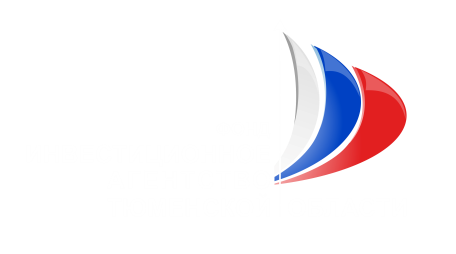 Сопровождение проектов
Административное сопровождение
Финансовое сопровождение
Содействие в решении проблемных вопросов
Содействие в доступе к инфраструктуре
Содействие в получении разрешительных документов
Взаимодействие с МО
Проведение обучающих мероприятий
Микрофинансирование
займы до 3 млн.руб.
Инвестиционные займы
займы от 3 до 10 млн. р.
займы от 3 до 15 млн. р.
займы от 3 до 50 млн. р.
(в разработке)
Гарантийный фонд
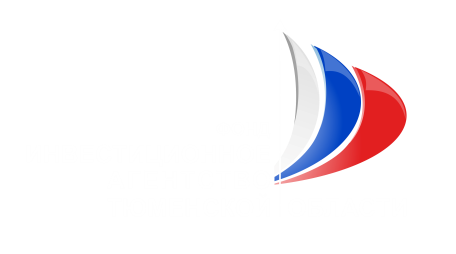 Общие условия предоставления займов
СРОЧНОСТЬ
ВОЗВРАТНОСТЬ
ПЛАТНОСТЬ
ОБЕСПЕЧЕННОСТЬ
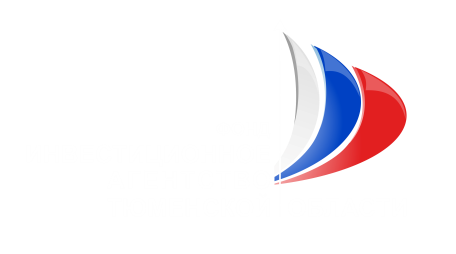 Программа «Инвестиционные займы»
3-10 млн. рублей
8,25%
до 7 лет
отсрочка 12 мес.
целевой заем
залог
доля собственных средств не  менее 10%
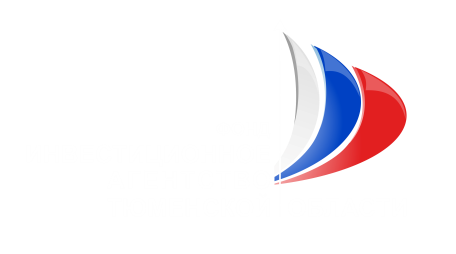 Целевой заем
01.12. Овощеводство; декоративное садоводство и производство продукции питомников. 02. Лесное хозяйство и предоставление услуг в этой области. 15. Производство пищевых продуктов, включая напитки, за исключением следующих групп: 15.91. Производство дистиллированных алкогольных напитков; 15.92. Производство этилового спирта из сброженных материалов; 15.93. Производство виноградного вина; 15.94. Производство сидра и прочих плодово-ягодных вин; 15.95. Производство прочих недистиллированных напитков из сброженных материалов; 15.96. Производство пива; 15.97. Производство солода. 17. Текстильное производство. 18. Производство одежды; выделка и крашение меха. 19. Производство кожи, изделий из кожи и производство обуви. 20. Обработка древесины и производство изделий из дерева и пробки, кроме мебели. 21. Производство целлюлозы, древесной массы, бумаги, картона и изделий из них. 22. Издательская и полиграфическая деятельность, тиражирование записанных носителей информации. 22.2. Полиграфическая деятельность. 24. Химическое производство. 25. Производство резиновых и пластмассовых изделий. 26. Производство прочих неметаллических минеральных продуктов. 27. Металлургическое производство. 28. Производство готовых металлических изделий. 29. Производство машин и оборудования. 30. Производство офисного оборудования и вычислительной техники. 31. Производство электрических машин и электрооборудования. 32. Производство аппаратуры для радио, телевидения и связи. 33. Производство изделий медицинской техники, средств измерений, оптических приборов и аппаратуры, часов, за исключением следующей группы: 34. Производство автомобилей, прицепов и полуприцепов. 35. Производство судов, летательных и космических аппаратов и прочих транспортных средств. 36. Производство мебели и прочей продукции, не включенной в другие группировки. 37. Обработка вторичного сырья. 41. Сбор, очистка и распределение воды. 45. Строительство, за исключением следующих групп (подгрупп): 45.5. Аренда строительных машин и оборудования с оператором; 45.50. Аренда строительных машин и оборудования с оператором. 50.2. Техническое обслуживание и ремонт автотранспортных средств. 51.38.28. Оптовая торговля солью. 52.7. Ремонт бытовых изделий и предметов личного пользования. 55. Деятельность гостиниц и ресторанов. 60.2. Деятельность прочего сухопутного транспорта, за исключением следующей подгруппы: 60.24.3. Аренда грузового автомобильного транспорта с водителем. 63.1. Транспортная обработка грузов и хранение . 74. Предоставление прочих видов услуг. 80. Образование. 85. Здравоохранение и предоставление социальных услуг. 90. Удаление сточных вод, отходов и аналогичная деятельность. 92. Деятельность по организации отдыха и развлечений, культуры и спорта, за исключением следующей подгруппы: 92.71. Деятельность по организации азартных игр. 93. Предоставление персональных услуг, за исключением следующей группы: 93.03. Организация похорон и предоставление связанных с ними услуг
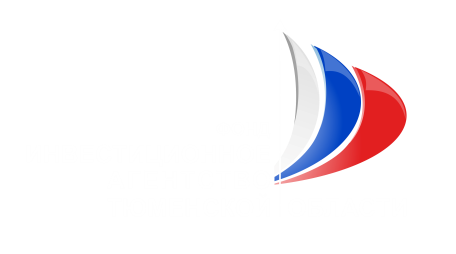 Сельское хозяйство
ОКВЭД 01.12. 
Овощеводство; декоративное садоводство и производство продукции питомников.
ОКВЭД 15. 
Производство пищевых продуктов, включая напитки (за исключением алкогольных напитков)
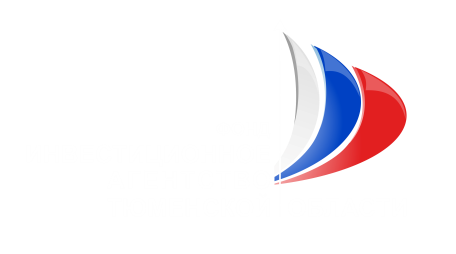 Программа «Инвестиционный заем МСП»
3-15 млн. рублей
14%
до 5 лет
отсрочка 3 мес.
целевой заем
залог
приобретение и/или ремонт основных средств
деятельность не менее 6 мес.
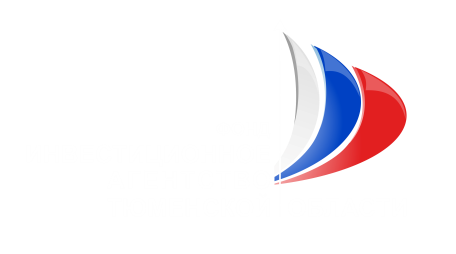 Рассмотрение проектов
Подача заявки и документов
Экспертный совет
Реестр  инвестиционных проектов ТО
Сопровождение
Рекомендация на финансирование
Комиссия по предоставлению целевых займов
Отказ
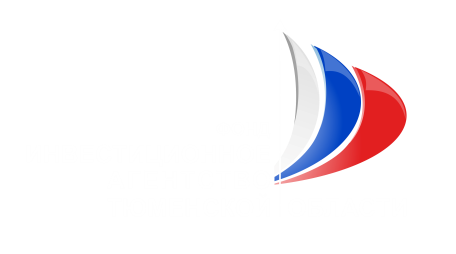 СПАСИБО ЗА ВНИМАНИЕ!
Тюмень, Хохрякова, 53
(3452) 50–76–65
www.iato.ru